諸室計画の考え方
■各エリア配置・温度管理エリア計画
【青果】第7回分科会_意向把握調査票_集計結果反映
■出荷エリア計画の方針
■入荷エリア計画の方針
■卸⇔仲卸の間仕切計画方針
■仲卸店舗区画の設定方針
凡例　A.ドックシェルターの整備
　　　B.量販店対応型：低床プラットフォーム
　　　C.将来ドックシェルター設置対応
出荷
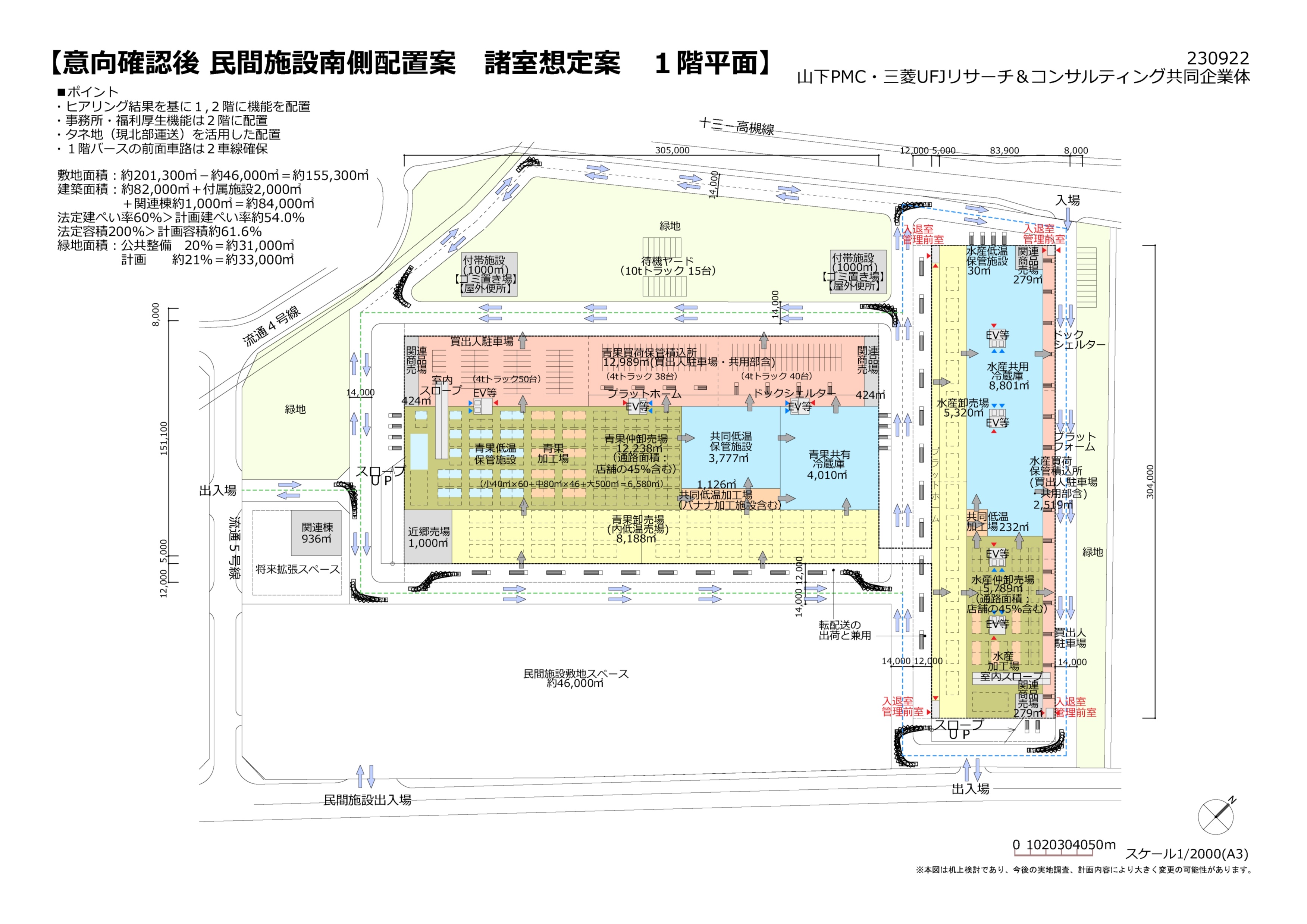 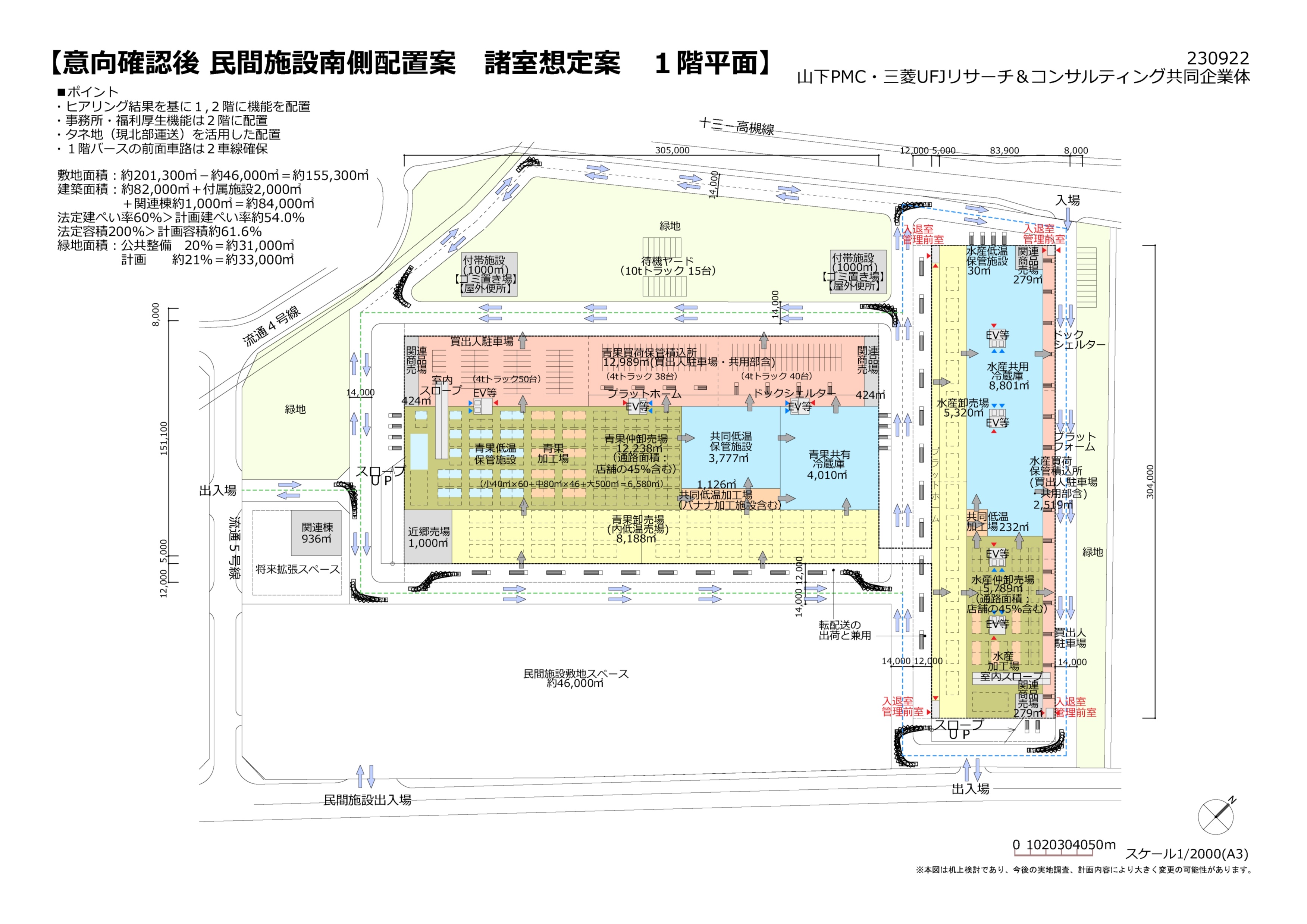 買荷積込所
④
③
常温ゾーン
仲卸売場
低温
保管
共有冷蔵庫
低温管理ゾーン
加工
②
卸売場
①
入荷エリア（荷卸し）
常温ゾーン
凡例：
入荷
荷の流れ
買出人
諸室計画の考え方
【青果】第7回分科会_意向把握調査票_集計結果反映
■各エリア配置・物流動線計画イメージ図
③出荷エリア
フォークリフトがトラック内、プラットフォームに乗り込む場合は、高さ40㎝程度の
スロープ、又はドックレベラーを設置
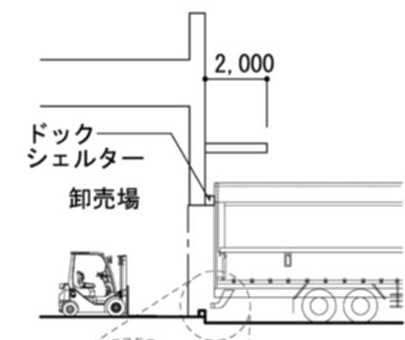 ③出荷エリア
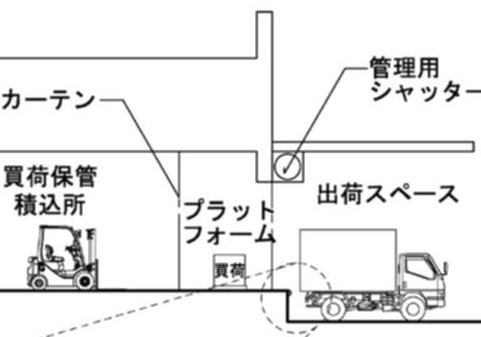 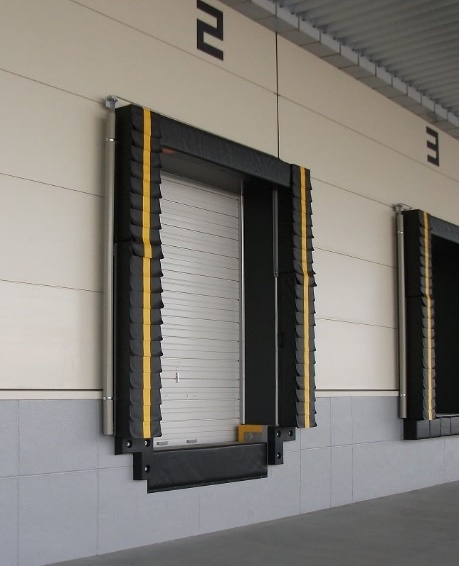 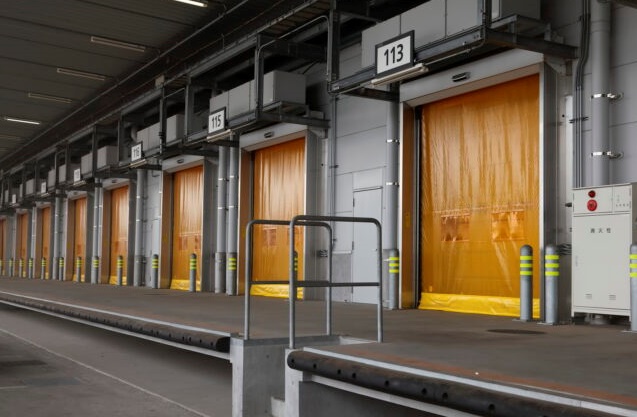 高速シート
シャッター
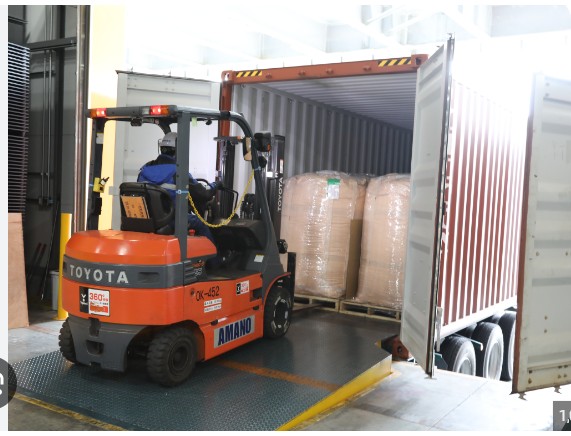 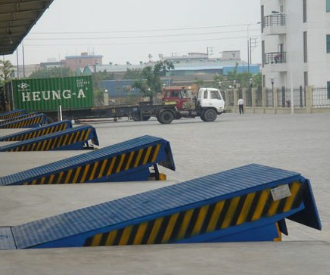 低温保管
共有冷蔵庫
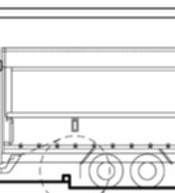 仲卸売場
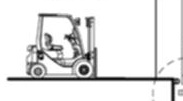 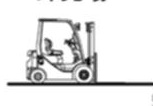 (スロープ長さ10m)
高床プラットフォームイメージ写真
ドックレベラー　イメージ写真
ドックシェルターイメージ写真
断面イメージ図
断面イメージ図
出荷
④出荷エリア
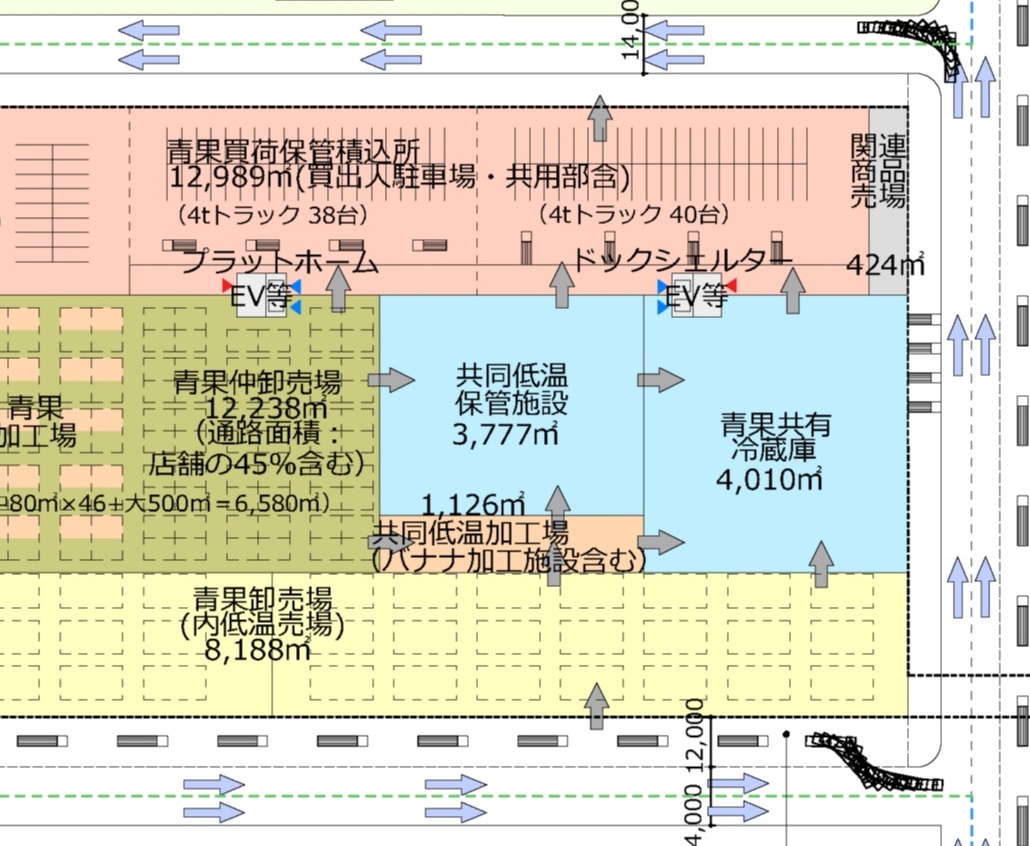 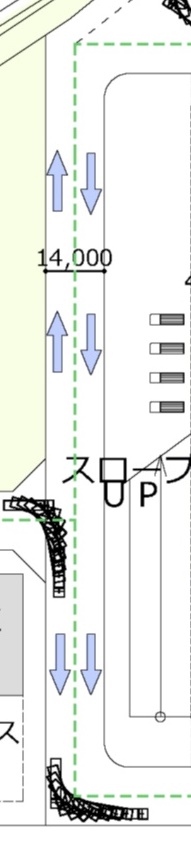 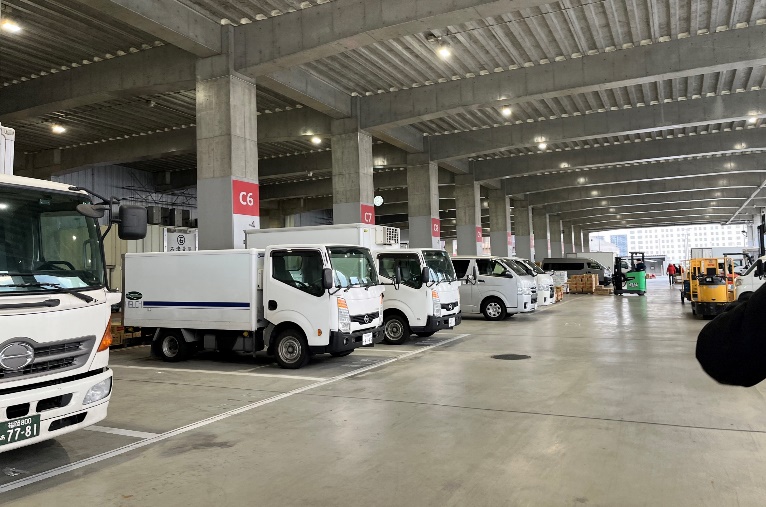 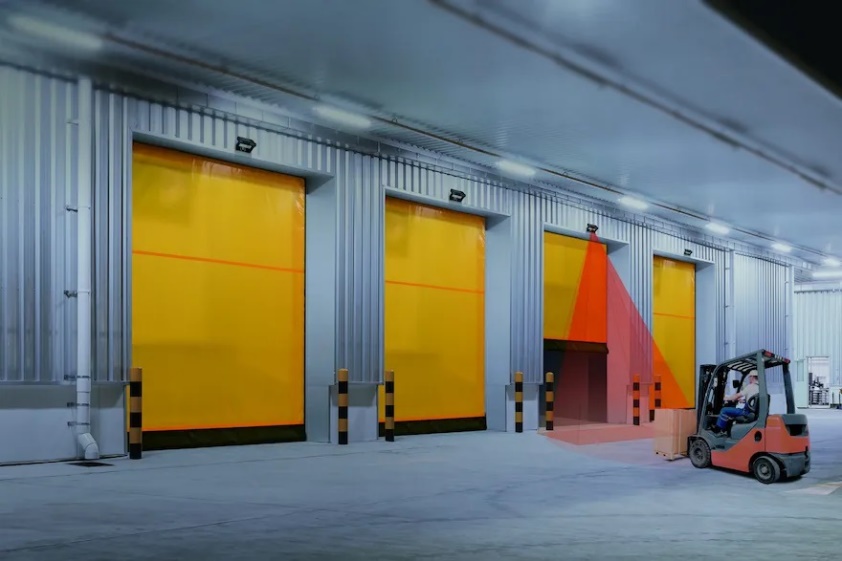 買荷積込所
③
④
±０
±０
±０
±０
±０
＋600
＋600
＋1000
買出人駐車スペースイメージ写真
仲卸売場
低温
保管
共有冷蔵庫
高速シートシャッター
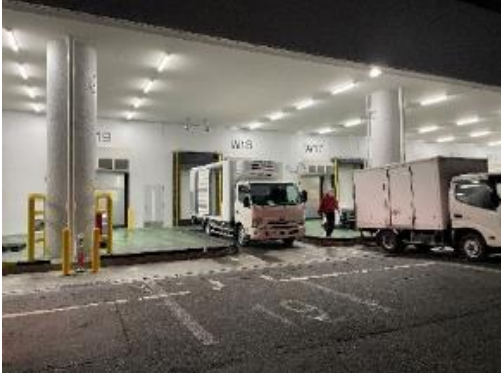 高速シートシャッターイメージ写真
加工
②
ビニールカーテン
卸売場
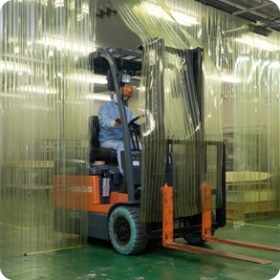 低床プラットフォームイメージ写真
高速シートシャッター
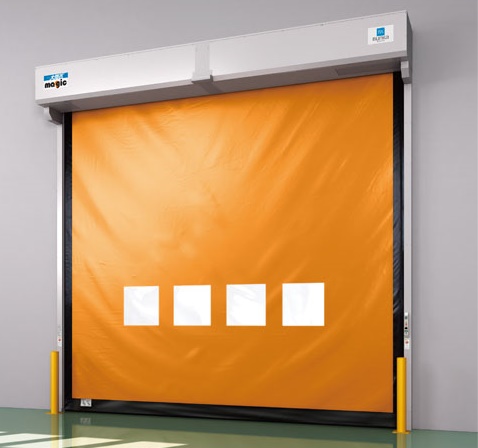 ①
入荷エリア（荷卸し）
入荷
②ビニールカーテンイメージ写真
①入荷エリア　
高速シートシャッタイメージ写真
凡例：
±０
買出人
荷の流れ
床レベル
スロープ
諸室計画の考え方
■各エリア配置・温度管理エリア計画
【水産】第7回分科会_意向把握調査票_集計結果反映
■出荷エリア計画の方針
■入荷エリア計画の方針
■卸⇔仲卸の間仕切計画方針
■仲卸店舗区画の設定方針
凡例　A.ドックシェルターの整備
　　　B.量販店対応型：低床プラットフォーム
　　　C.将来ドックシェルター設置対応
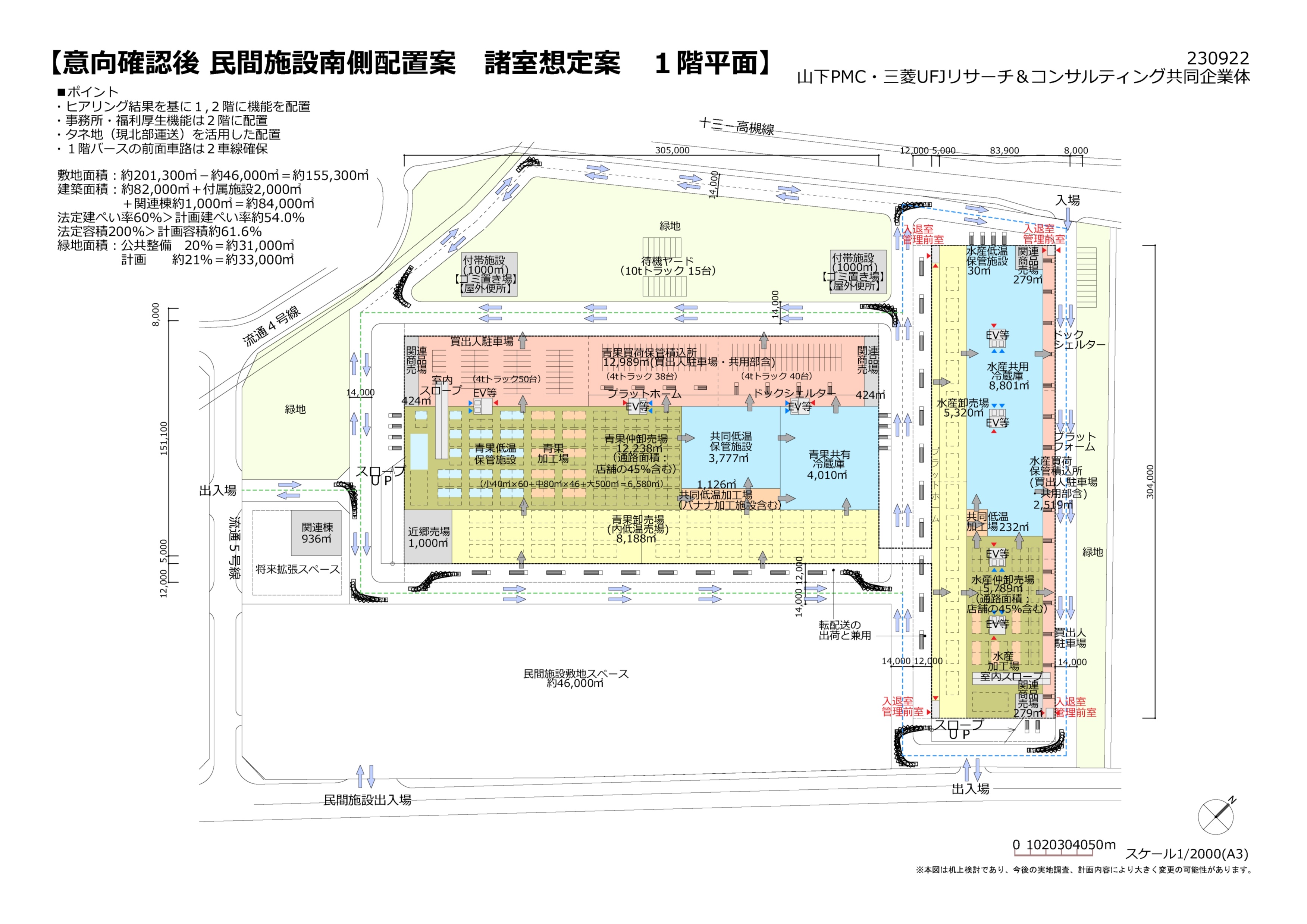 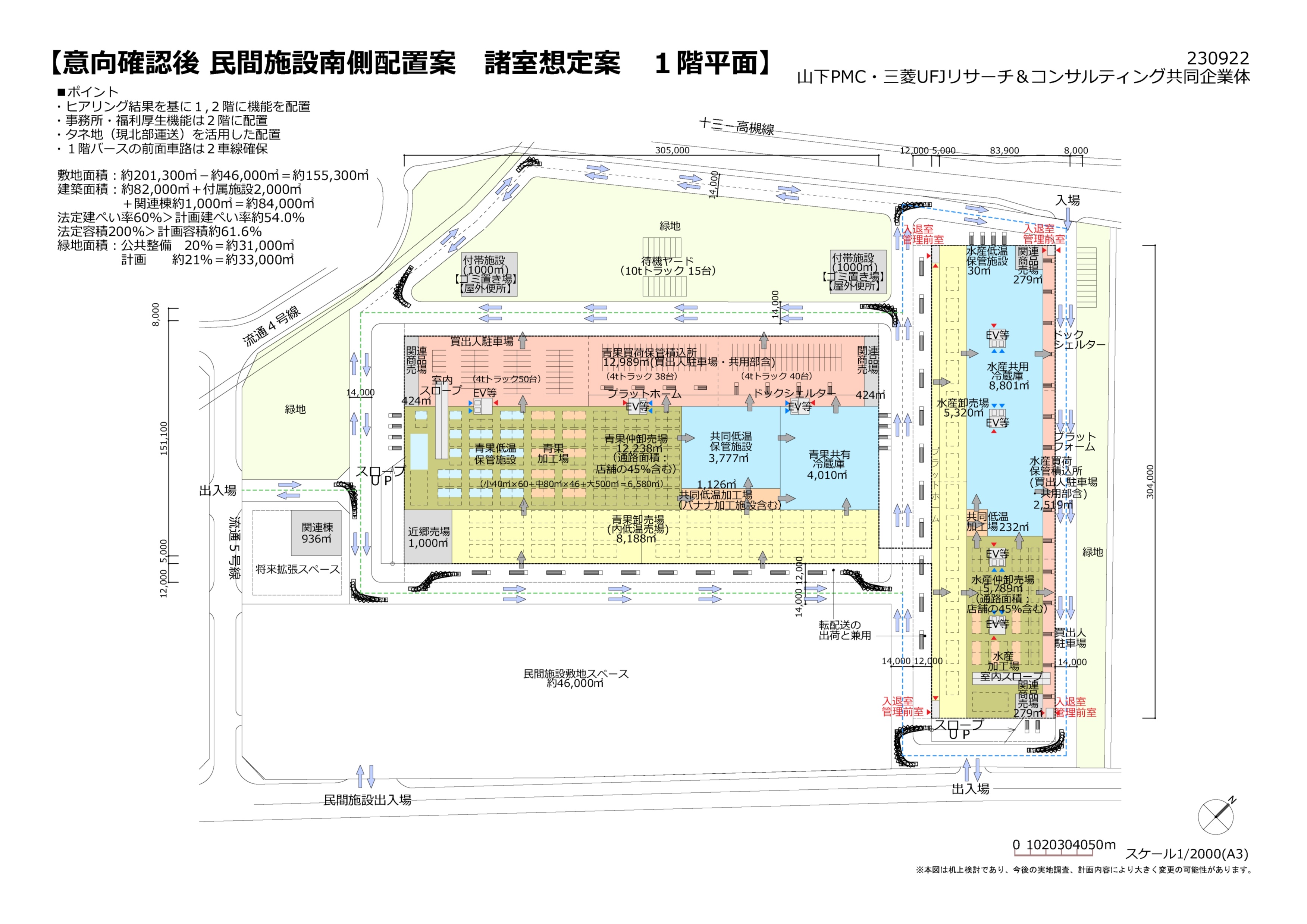 共用冷蔵庫
卸売場
入荷エリア（荷卸し）
買荷積込所
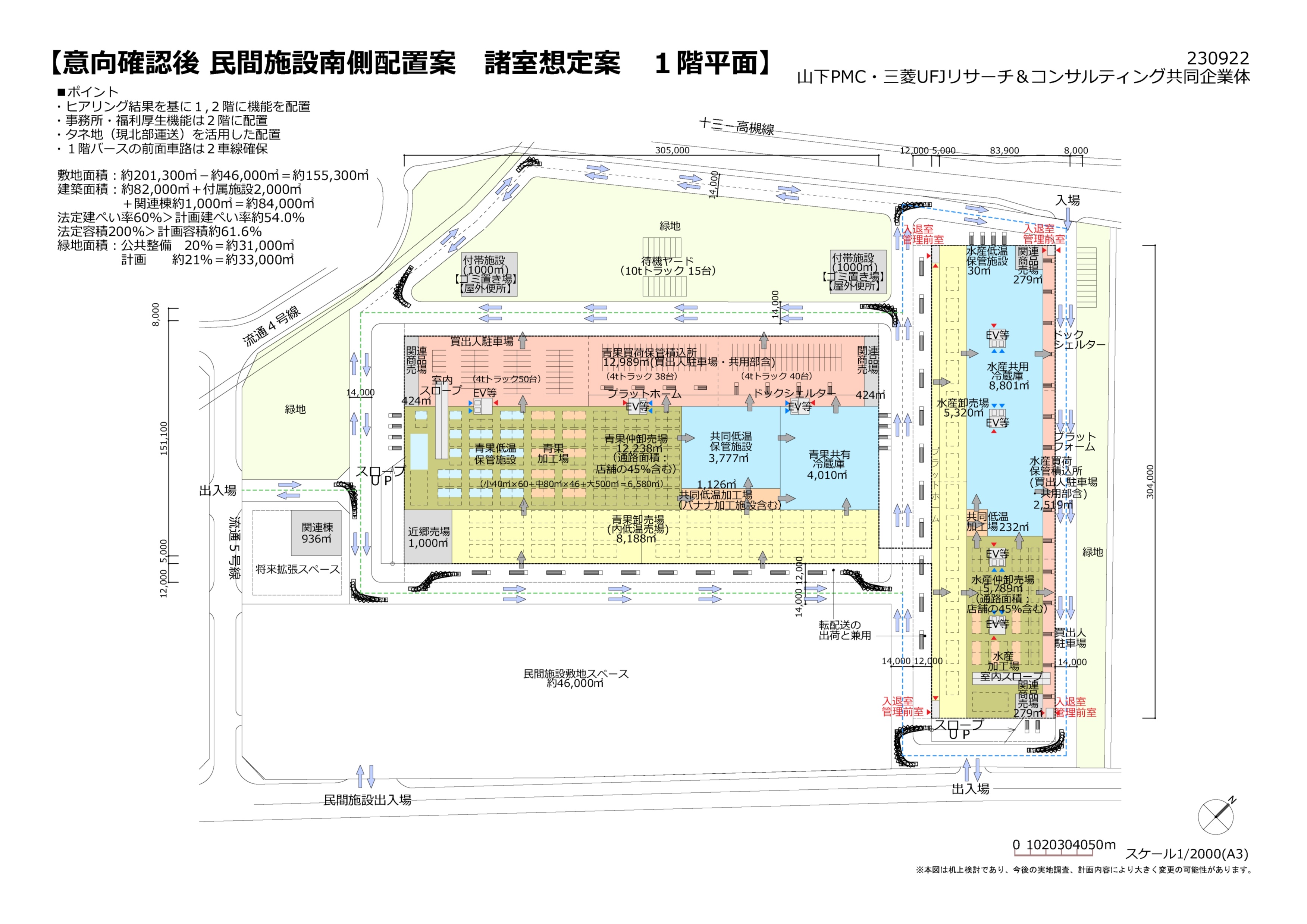 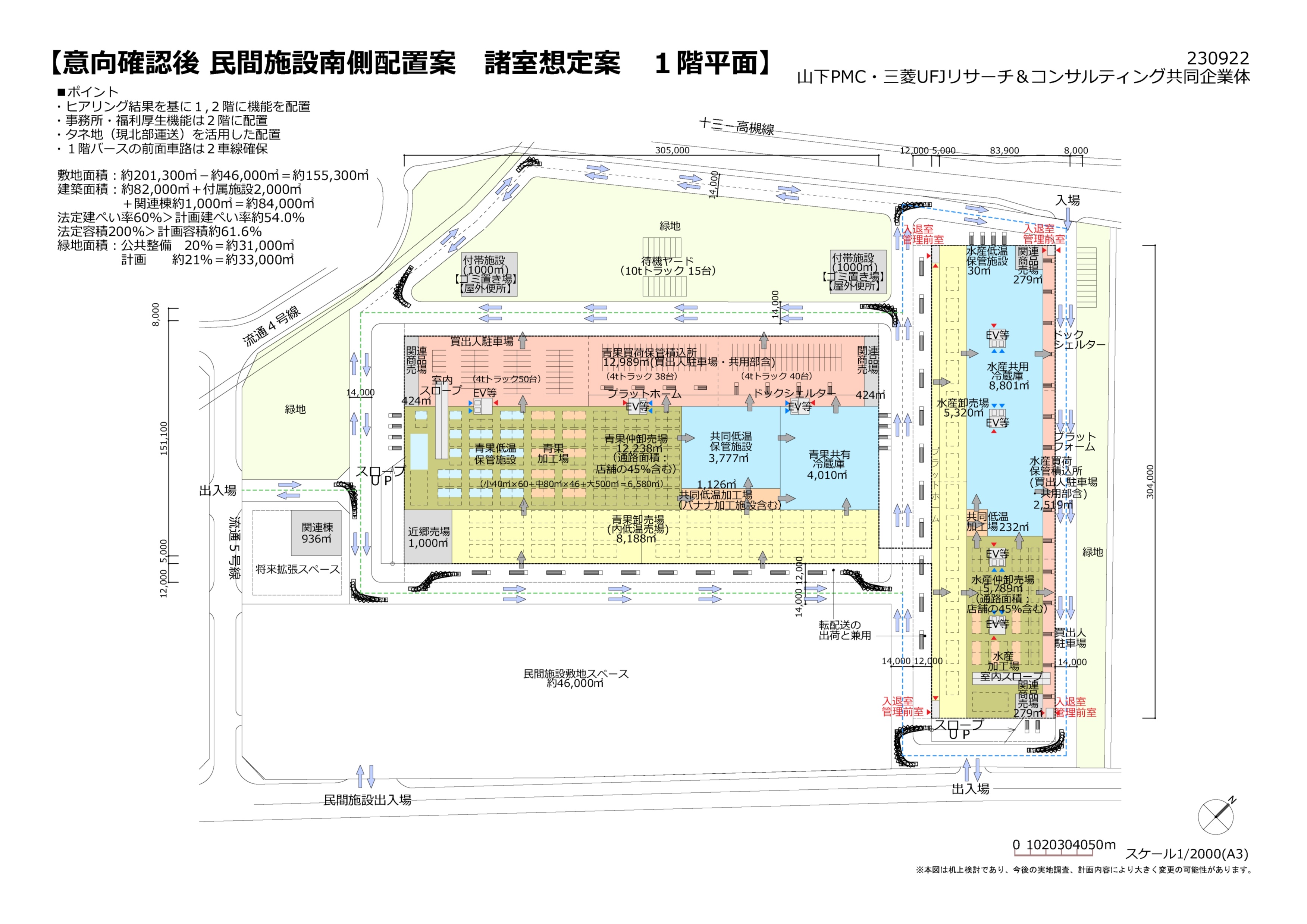 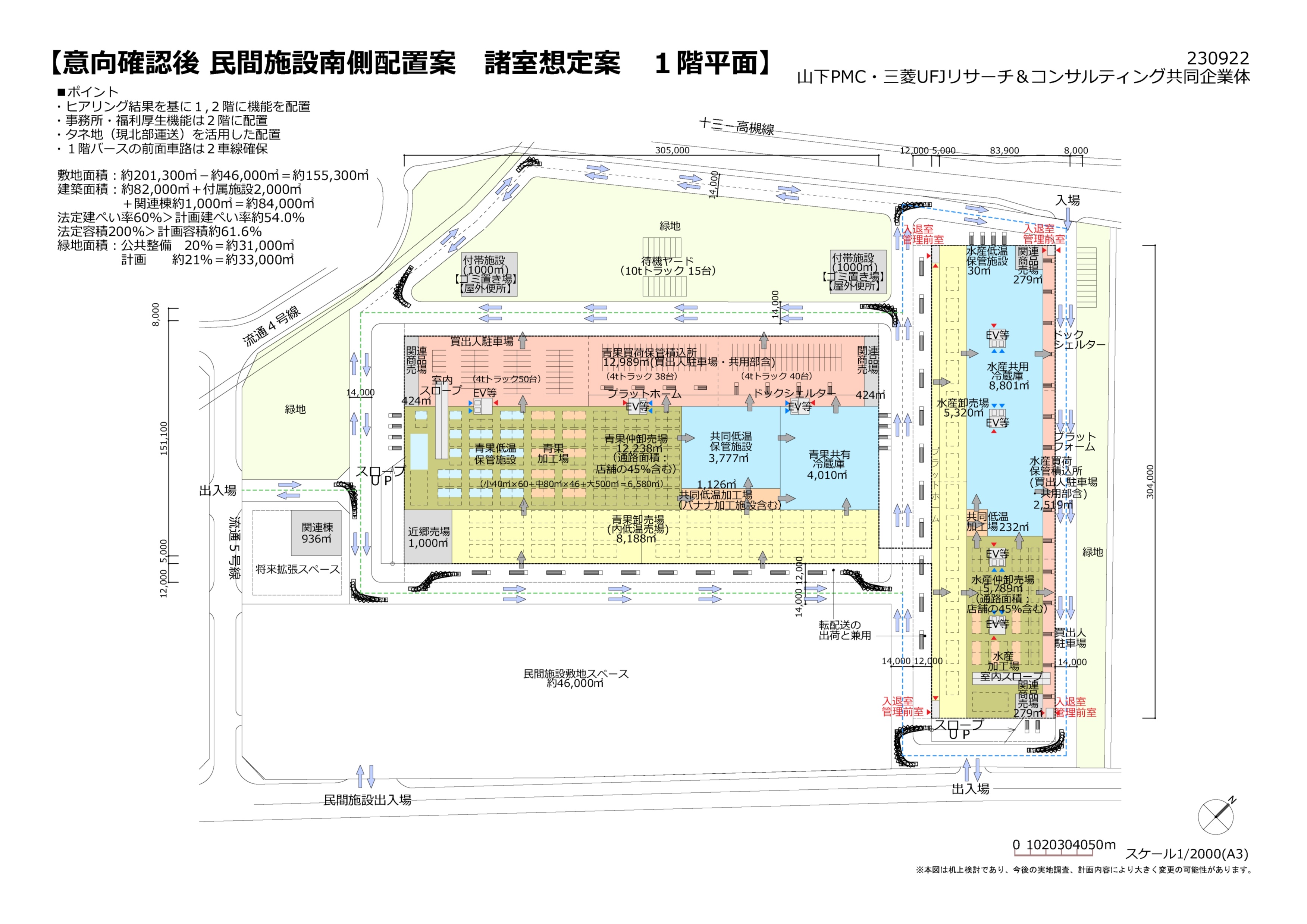 低温管理ゾーン
①
③
常温ゾーン
②
入荷
出荷
仲卸売場
常温ゾーン
④
凡例：
荷の流れ
買出人
諸室計画の考え方
【水産】第7回分科会_意向把握調査票_集計結果反映
■各エリア配置・物流動線計画イメージ図
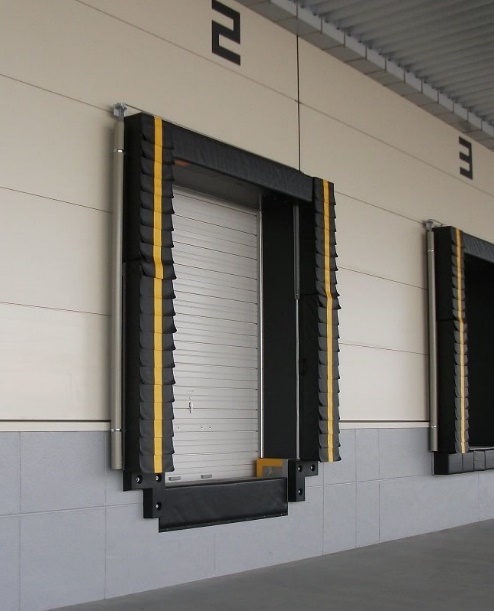 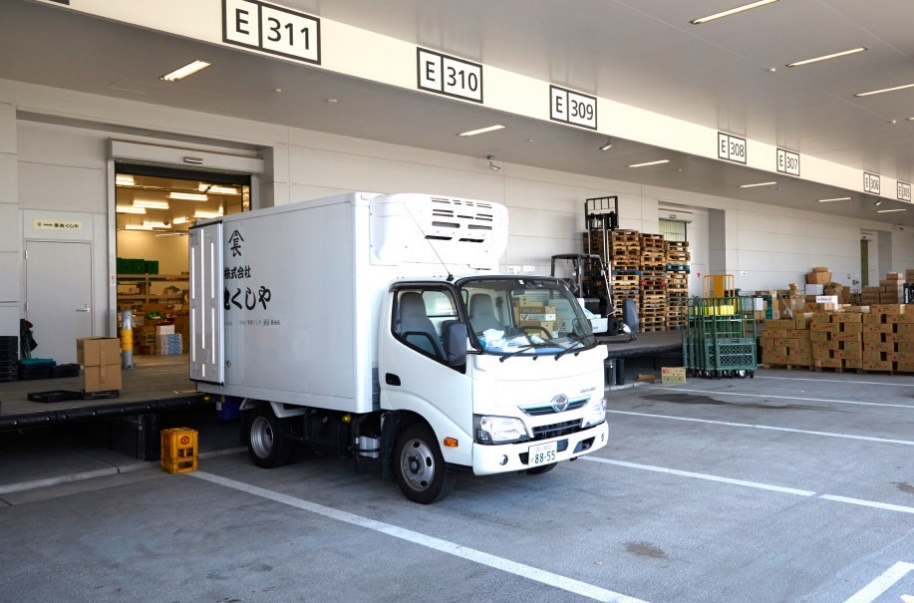 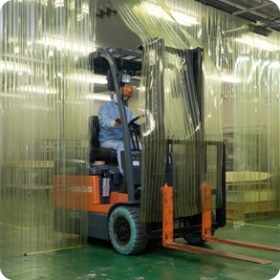 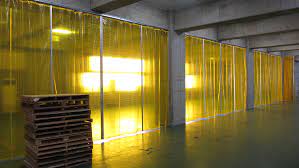 ③出荷エリア
高床プラットフォームイメージ写真
③出荷エリア
ドックシェルターイメージ写真
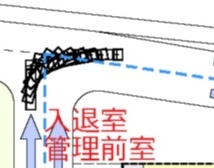 ②ビニールカーテンイメージ写真
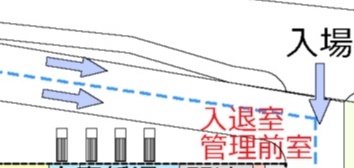 ビニールカーテン
共用冷蔵庫
卸売場
入荷エリア（荷卸し）
買荷積込所
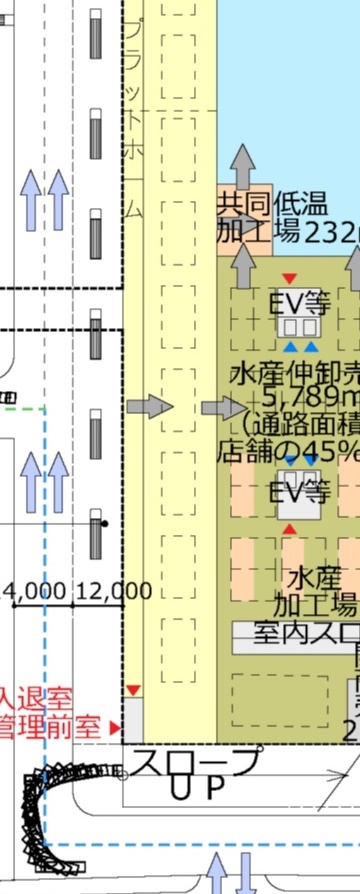 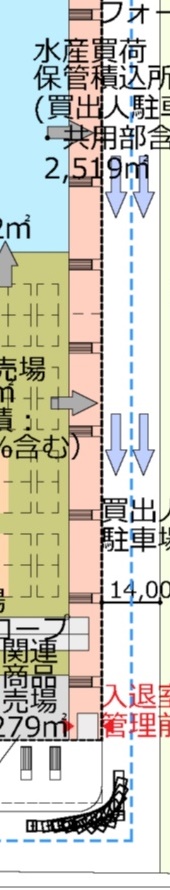 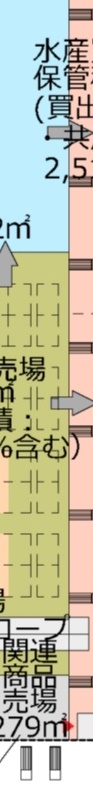 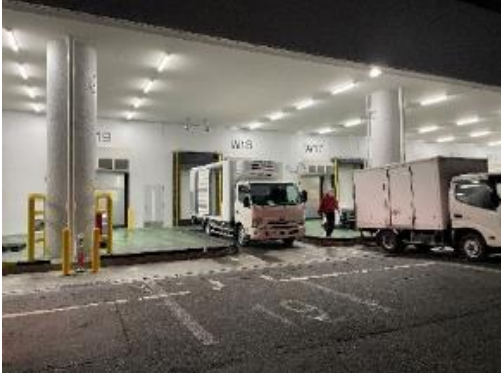 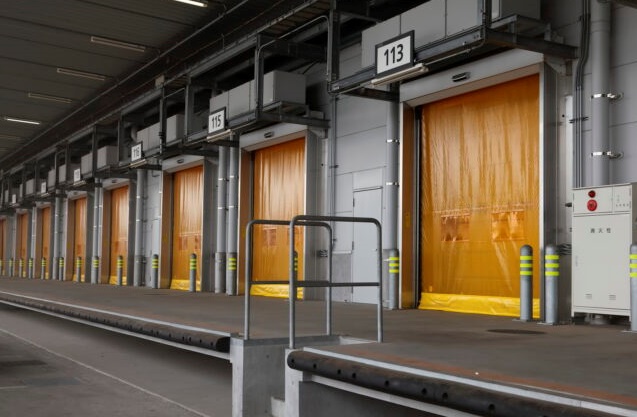 ①
③
②
±０
±０
±０
±０
＋1000
＋1000
＋1000
＋1000
④出荷エリア
低床プラットフォームイメージ写真
①入荷エリア
高床プラットフォームイメージ写真
入荷
出荷
高速シート
シャッター
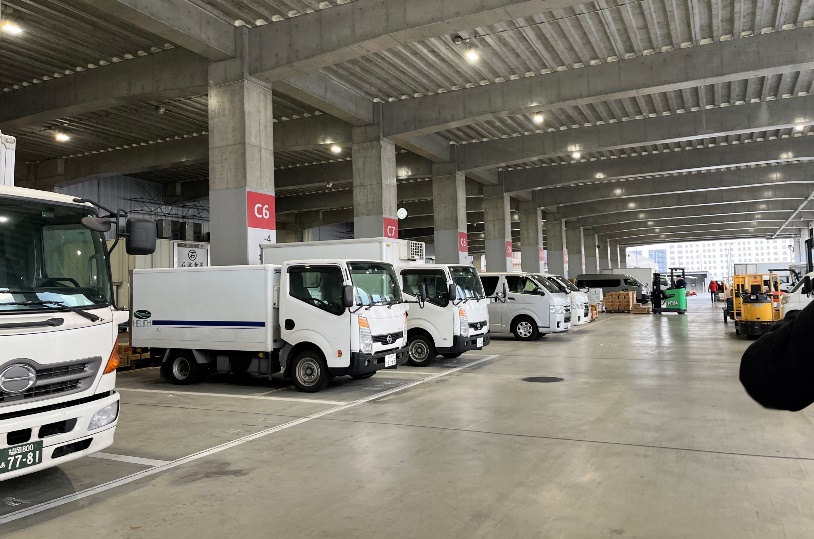 仲卸売場
高速シート
シャッター
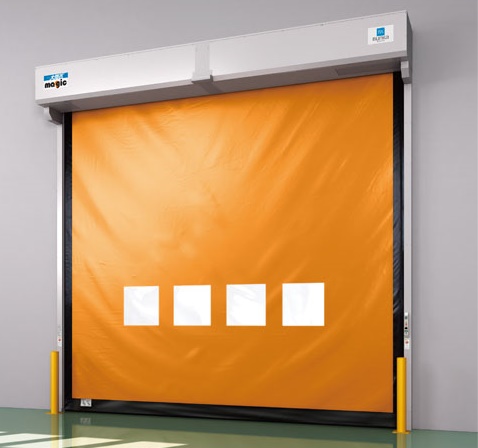 ④
④出荷エリア
買出人駐車スペースイメージ写真
①入荷エリア　
高速シートシャッタイメージ写真
凡例：
買出人
荷の流れ
±０
床レベル
スロープ